Evaluation of Content
Damian Gordon
Other Evaluation Approaches
Financial Evaluation
Cost-Benefit Analysis

Cost-Benefit Analysis should really be called Benefit-Cost Analysis, as it describes the ratio between Benefits and Costs.

Cost-Benefit Analysis = Ratio (Benefits : Costs)
Financial Evaluation
Return on Investment

Return on Investment is calculated by first determining the Net Profit (with is Benefits minus Costs), dividing that by the costs, and multiplying the result by 100.

Return on Investment = (Benefits – Costs) * 100
                                        ------------
                                                  Costs
Personas
Personas
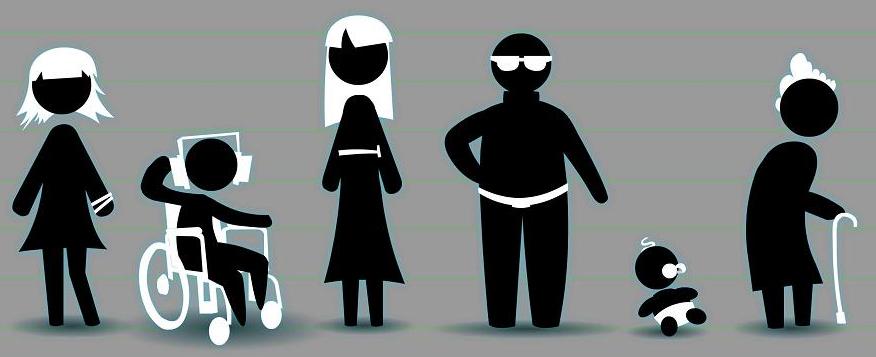 Activity Theory
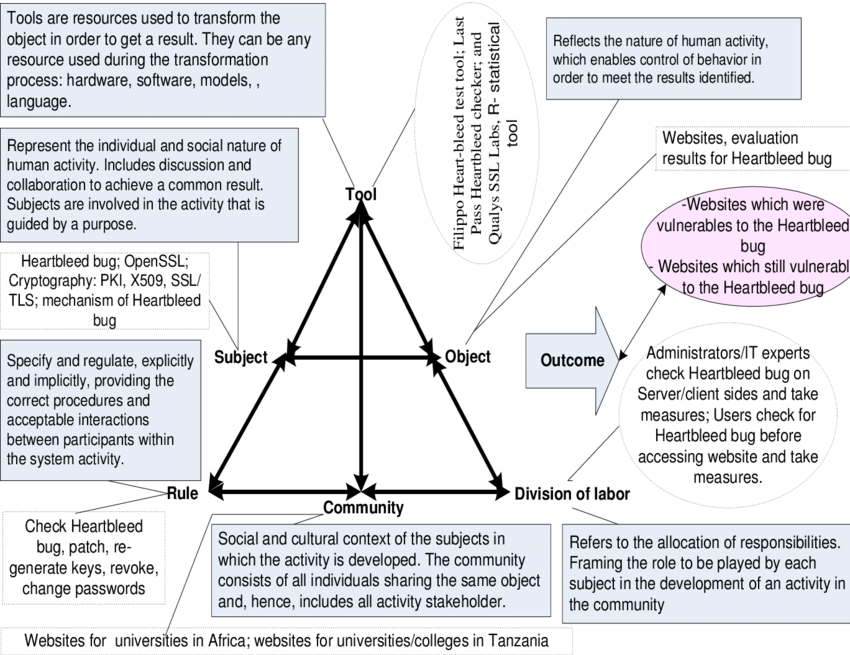 Teaching Observation
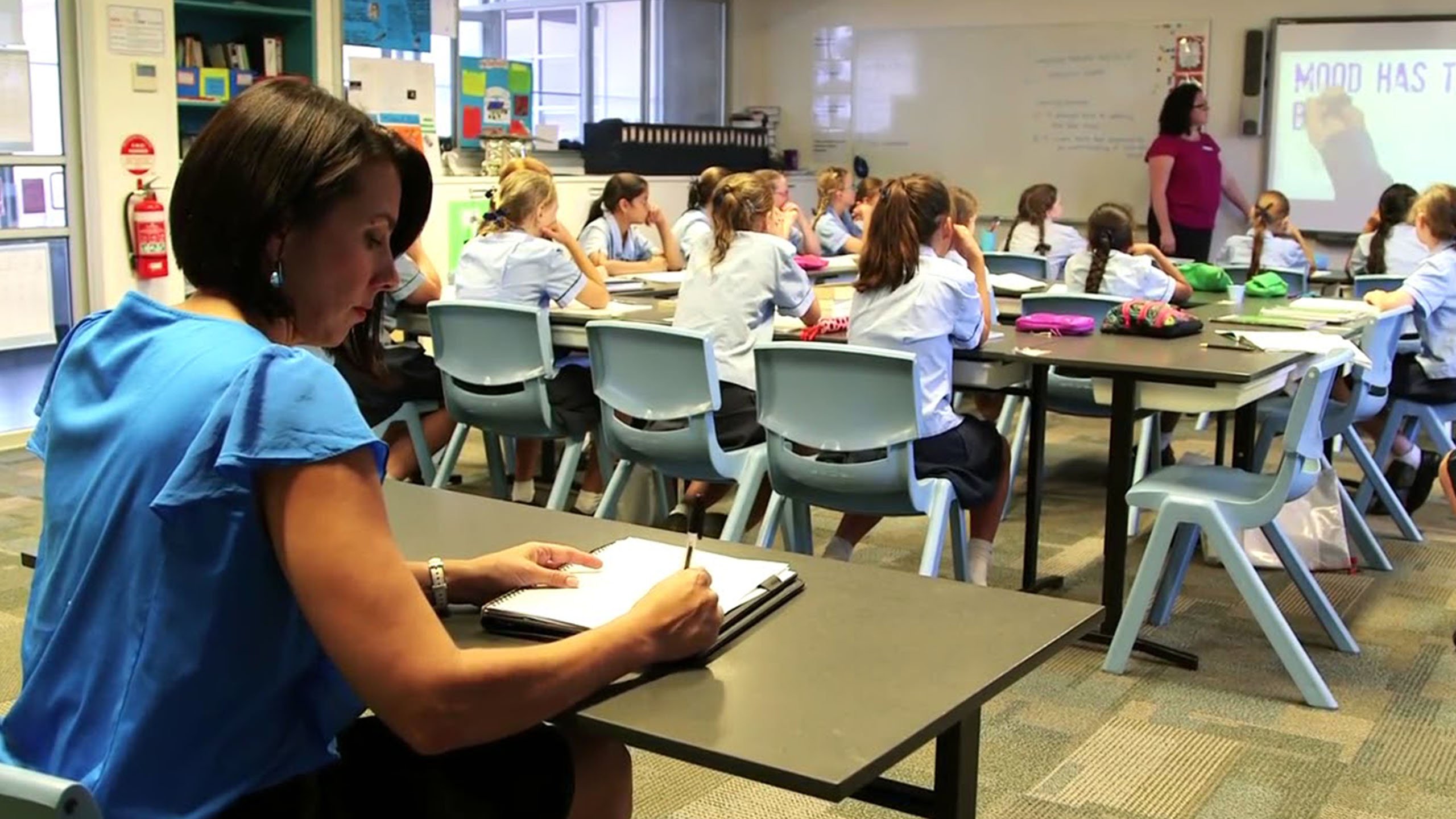